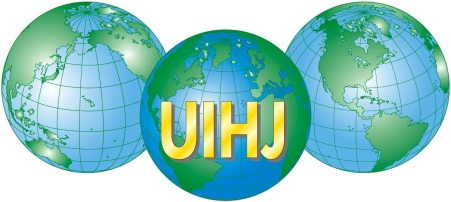 Besoin d’harmoniser l’exécution.Aperçu général
Aída Kemelmajer de Carlucci

Madrid, 2015
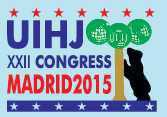 La globalisation se présente, au moins, dans trois échelles:

Géographique: les frontières tombent

Le temps: la vitesse du changement affaiblie le statu quo

La production normative
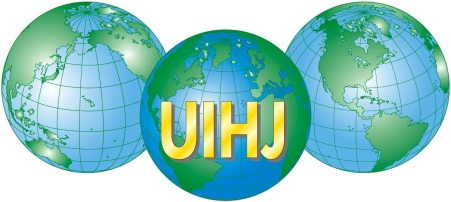 Tendances à l’harmonisation
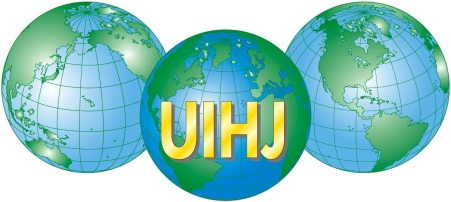 Le besoin d’harmoniser dans un monde globalisé

(a) Convention des Nations Unies sur les contrats de vente internationale de marchandises (Vienne,1980)


(b) La reconnaissance d’un État de justice: Convention européenne de Droit de l’homme
Convention interaméricaine de Droit de l’homme
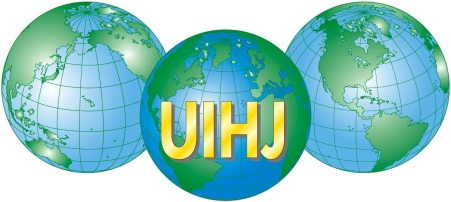 Caractéristiques des instrument d’harmonisation de la procédures


1. Recherche de l’efficacité de la justice

Les procédures en référés et exécutives (le titre exécutoire européen)

L’exécution provisoire de la sentence

La reconnaissance et exécution de la sentence étrangère

La collaboration judiciaire.
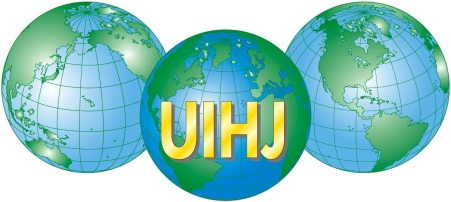 Natalie Fricero: “Coopérer, c’est selon le Larousse “agir conjointement avec quelqu’un dans un but d’intérêt commun.
La coopération des différent acteurs de la justice est un phénomène récent et fondée sur une répartition équilibrée des rôles

Fricero, Natalie et Viennot, Camille,  Procédure et administration de la justice. Double regard, en Amrani-Mekki, Soraya (sous la direction de) Procédure civile et procédure pénale. Unité et diversité?, Bruxelles, ed. Bruylant, 2014, pág. 152
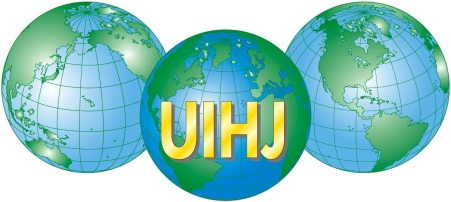 Efficacité, impartialité, fonction macro-économiques: les objectifs de l’harmonisation de la procédure civile transnationales



Kronke, Herbert, en AV., Vers une procédure civile transnationale harmonisée : Les principes et Règles Ali/Unidroit, en Revue de Droit Uniforme, vol. VI, 2001-4, ed. Unidroit, pág. 741
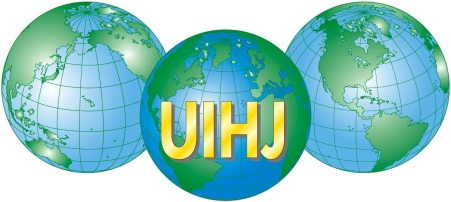 2. La socialisation de la procédure

 a) De l’insaisissabilité des biens à la notion de vulnérabilité. Les règles de Brasilia


b) L’aide du accès à la Justice

c) Les nouveau juges: les tribunaux internationaux
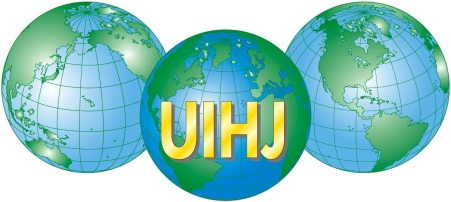 Propositions dès l’Amérique Latine:

Le code la de procédure civile pour l’ Amérique-Ibère, approuvé a Rio de Janeiro, 1988. Origine, Journées de l’Institut Américaine de Droit de la Procédure, 1958

Importance
Incorporation des principes dans beaucoup des codes de l’Amérique Latine (Uruguay, 1988) et des nouveau figures (audience préliminaire, etc.) Pérou, 1992; Brasil, 1993; Colombia, 1991;Brasil, 1993.
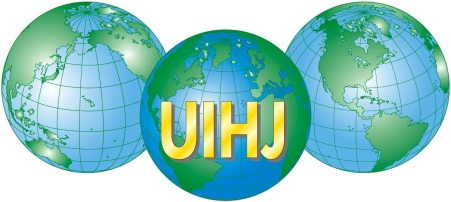 Propositions dès l’Europe

Principes et règles communes pour les procédures internationales Ali/Unidroit


Principe pour une loi modèle, Commission Storme
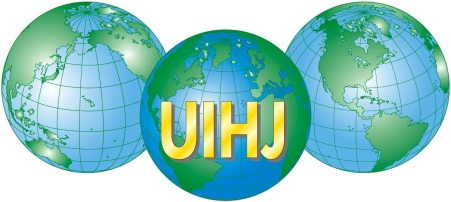 Difficultés:

Les traditions « culturelles ». Harmonisation et unification.


Les langues. Problème réduit en Amérique Latine

« Traduction-trahison »
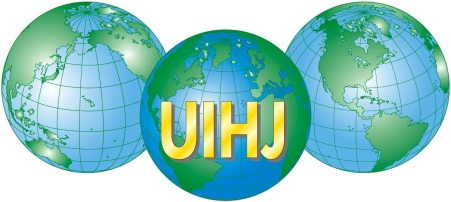 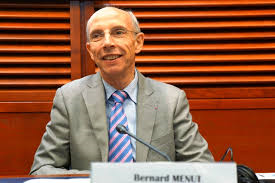 Un petit hommage
C’est l’ambition des huissier de justice que de fonder les bases de ce qui pourrait être demain un Code mondial de l’exécution


Menut, Bernard, Pour un code mondial de l’exécution, en L’harmonisation des procédures d’exécution dans un espace de justice sans frontière, Paris, 2007
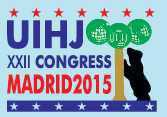 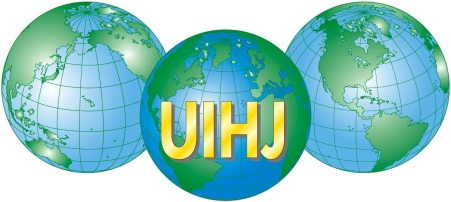